Me and My Feelings- Knowledge Organiser – EYFS Term 2
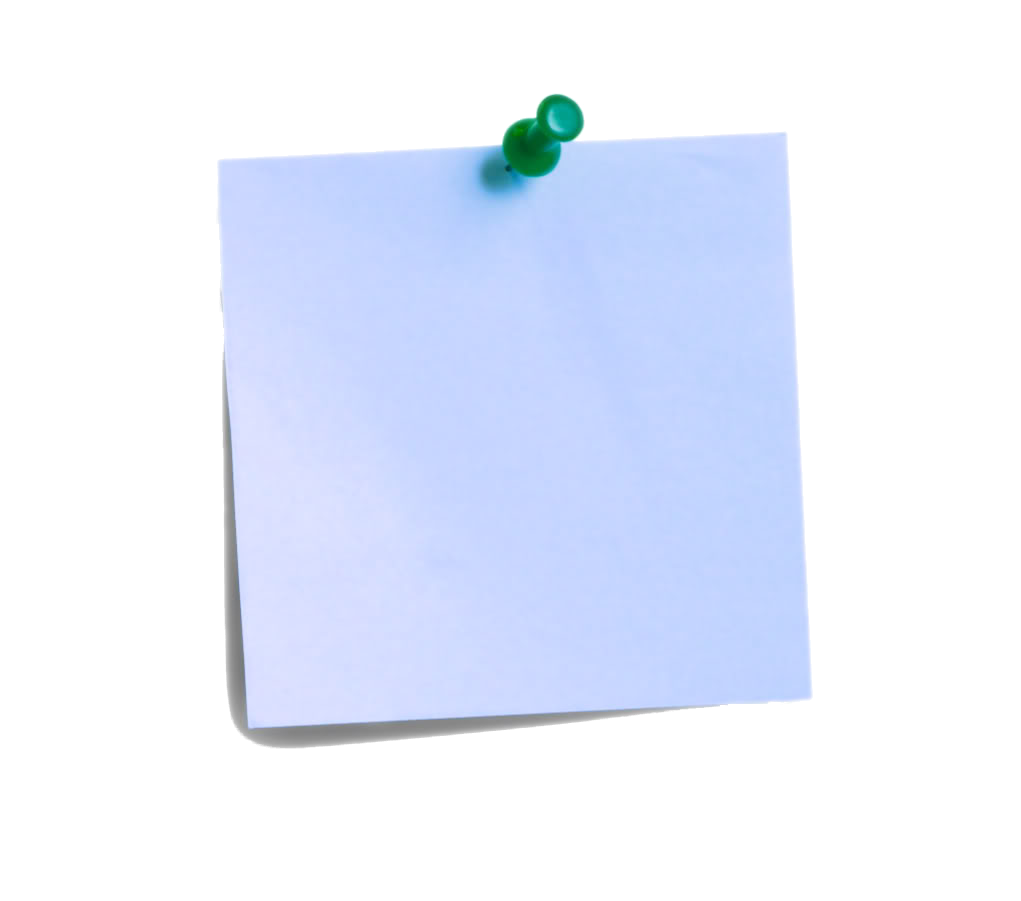 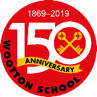 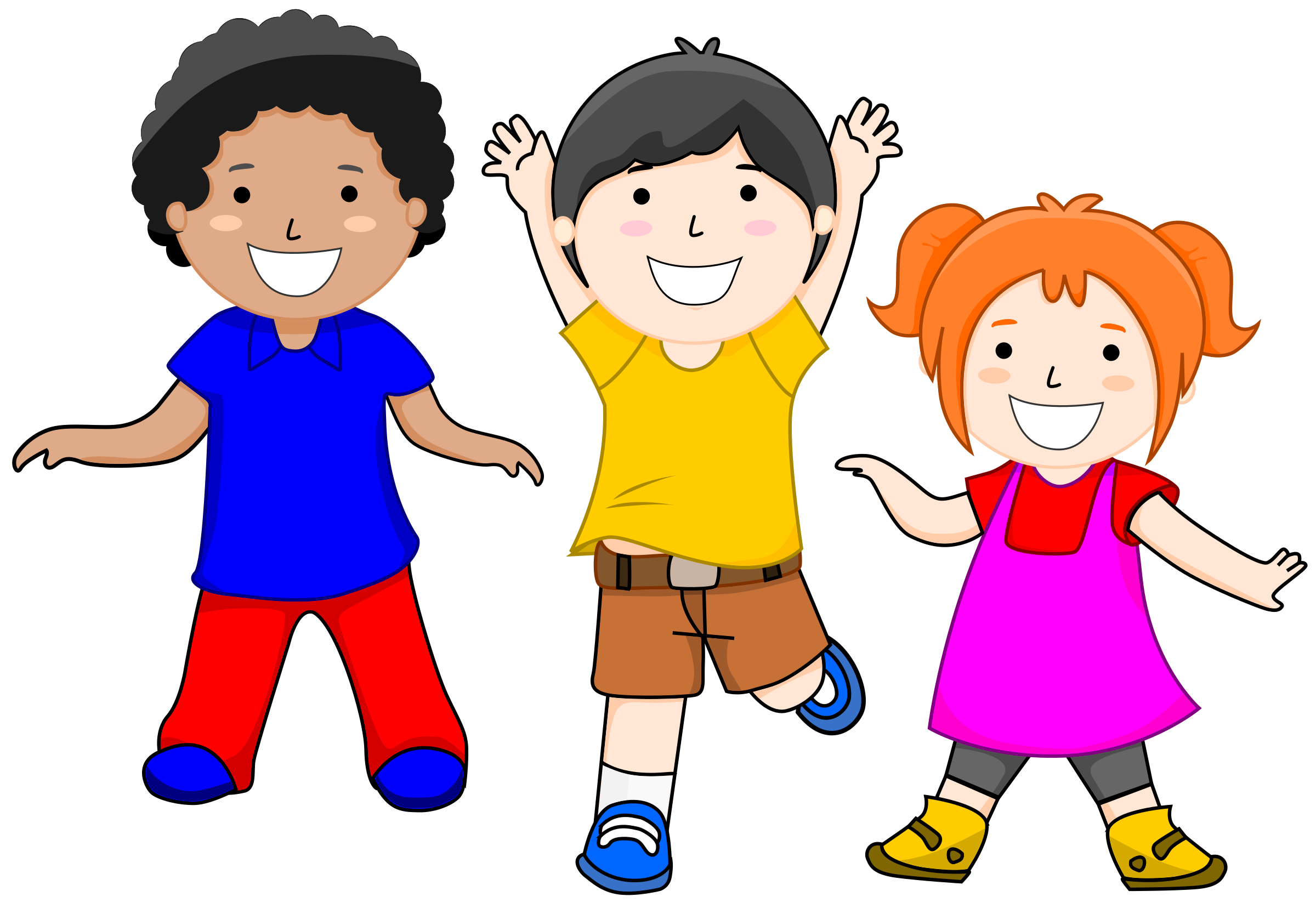 Key Vocabulary
Feelings​
Emotions​
Happy​
Sad​
Confused​
Worried​
Angry​
Frustrated ​
Facial expressions​
Moods​
Friendships​
Help and support
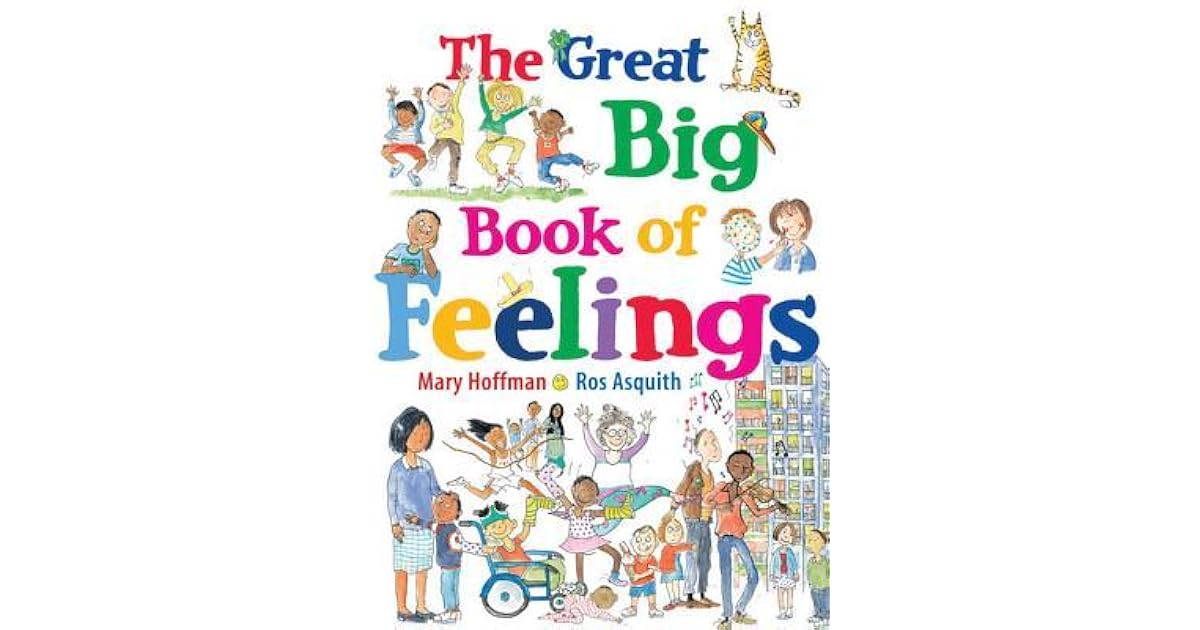